Processkarta - Tillstånd
Medborgarskap
Uppdrag 0-3 mån
Uppdrag 3mån – längre
Tillstånd
Migrationsverket
HR-guiden
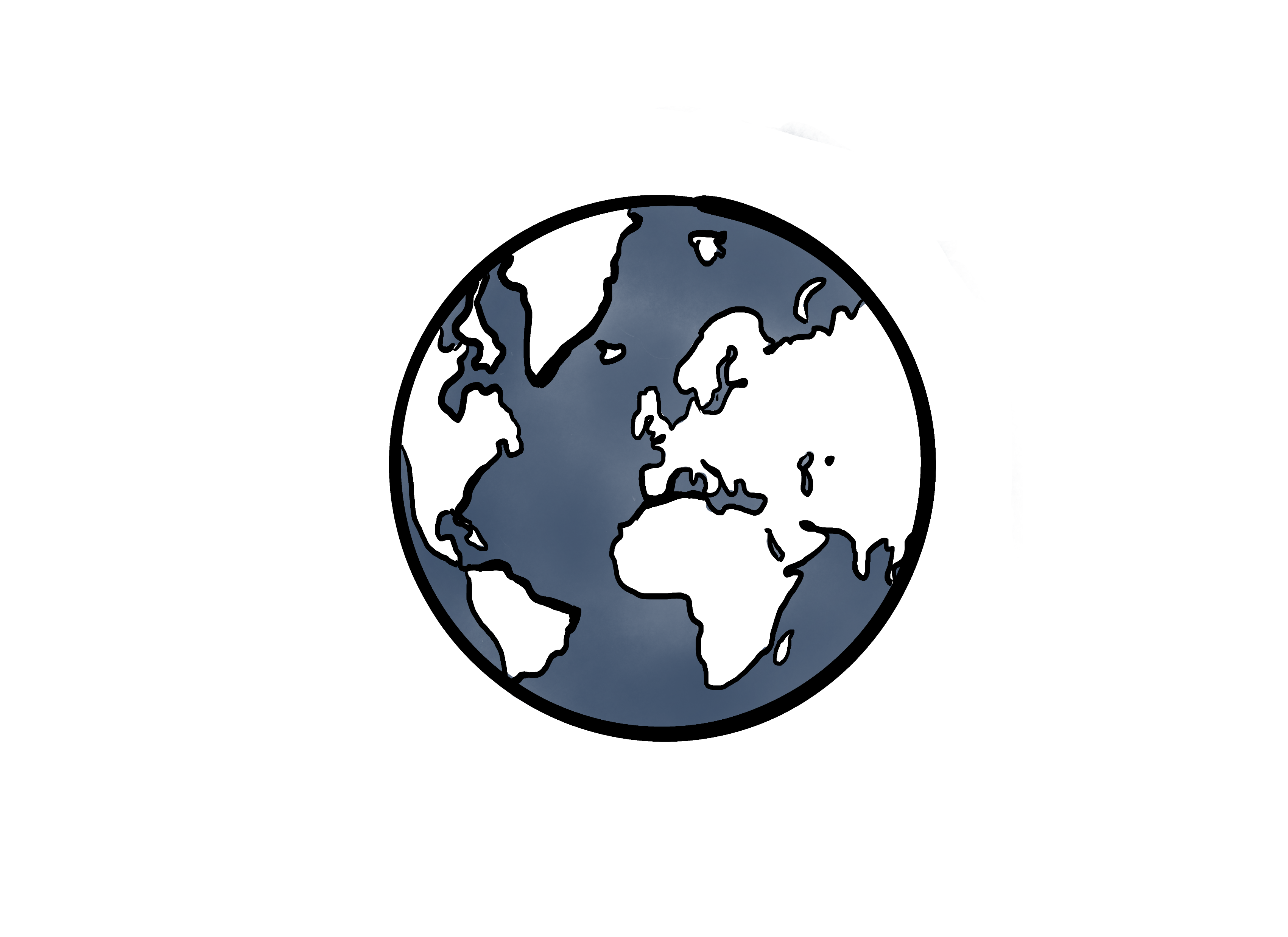 Nordiskt
Alla uppdrag oavsett längd
Inget tillstånd
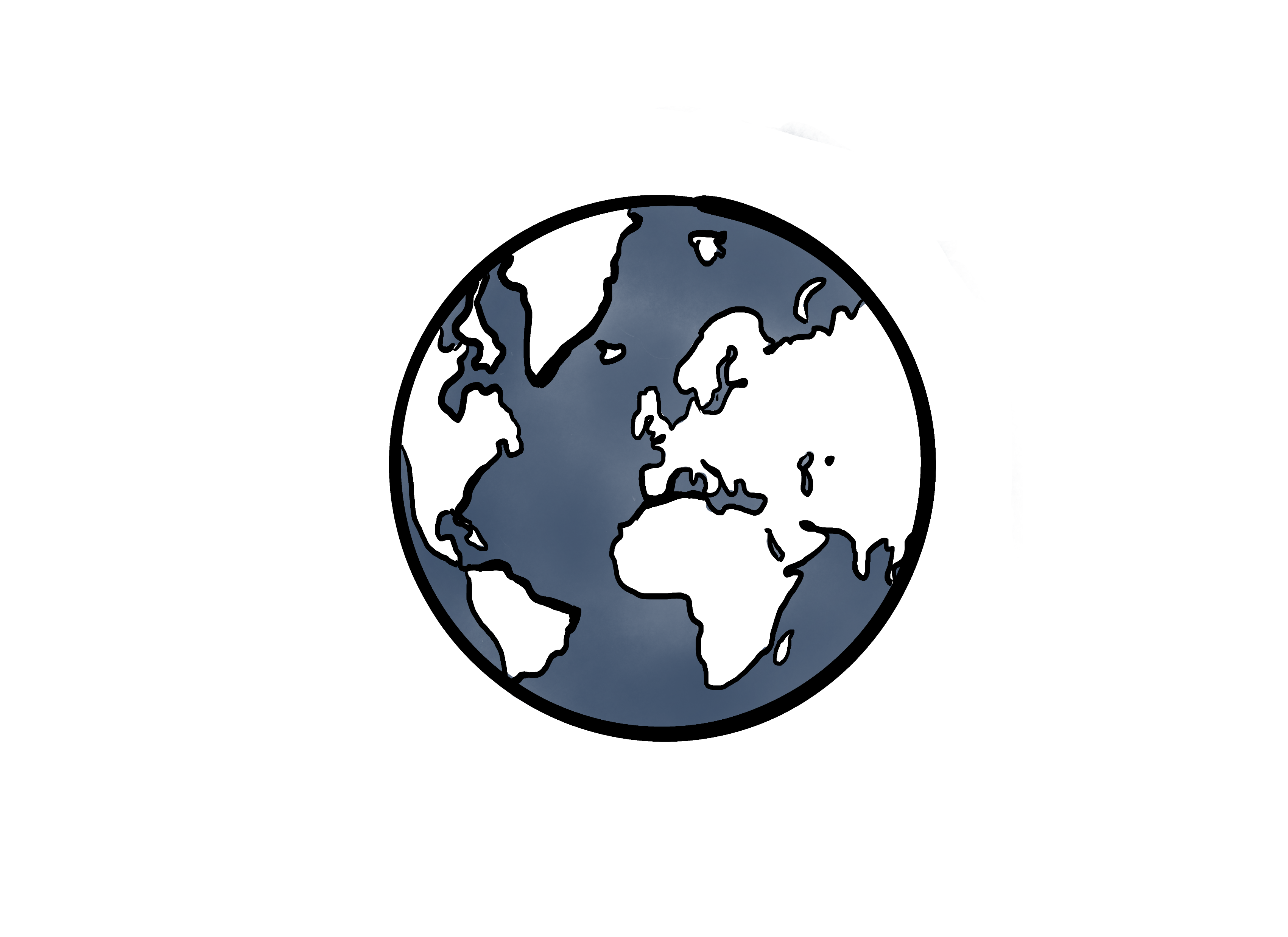 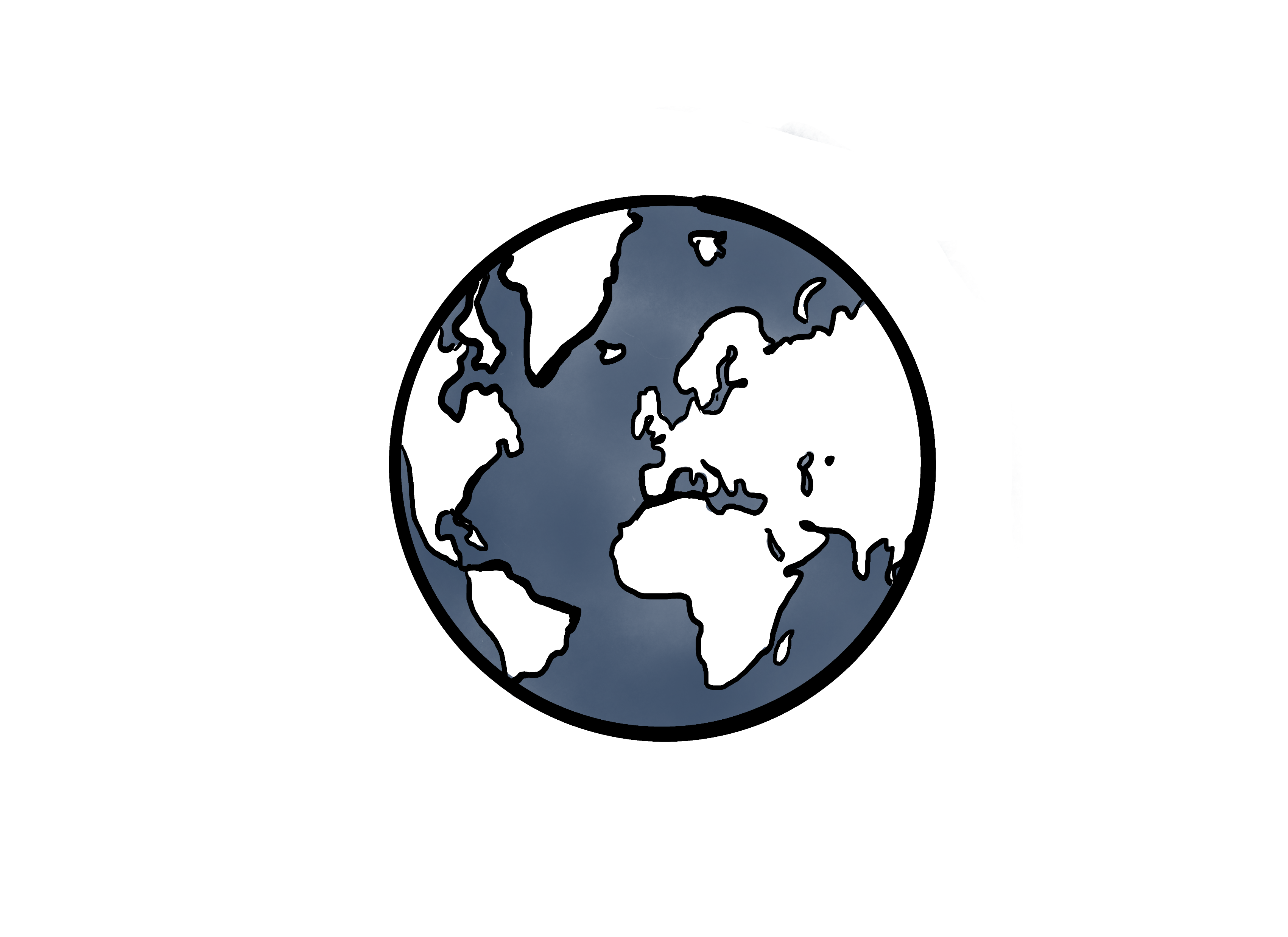 Stipendiat
EU/EES
Alla uppdrag oavsett längd
Inget tillstånd
Anställd
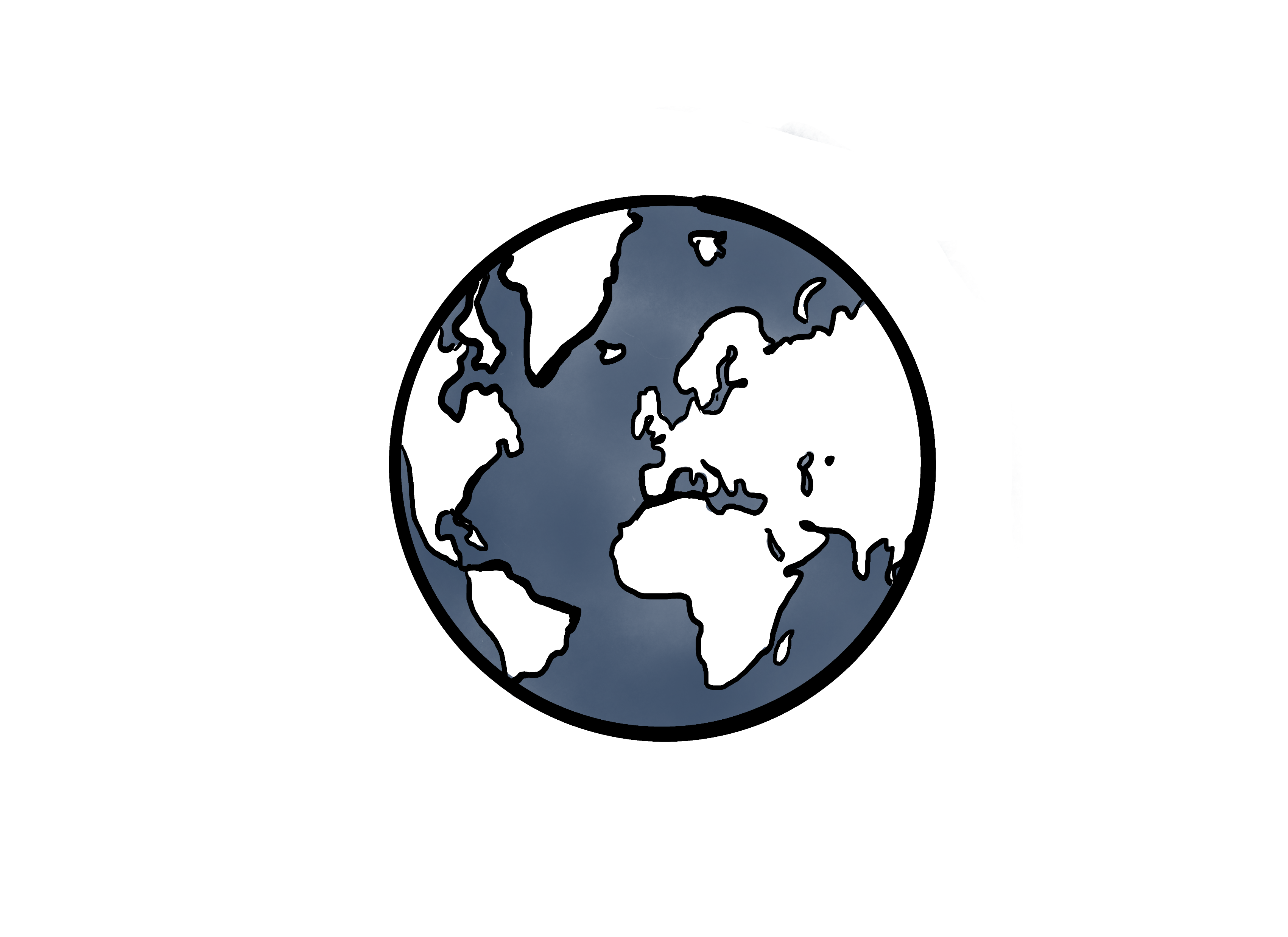 Inget tillstånd
Alla uppdrag
Schweiz
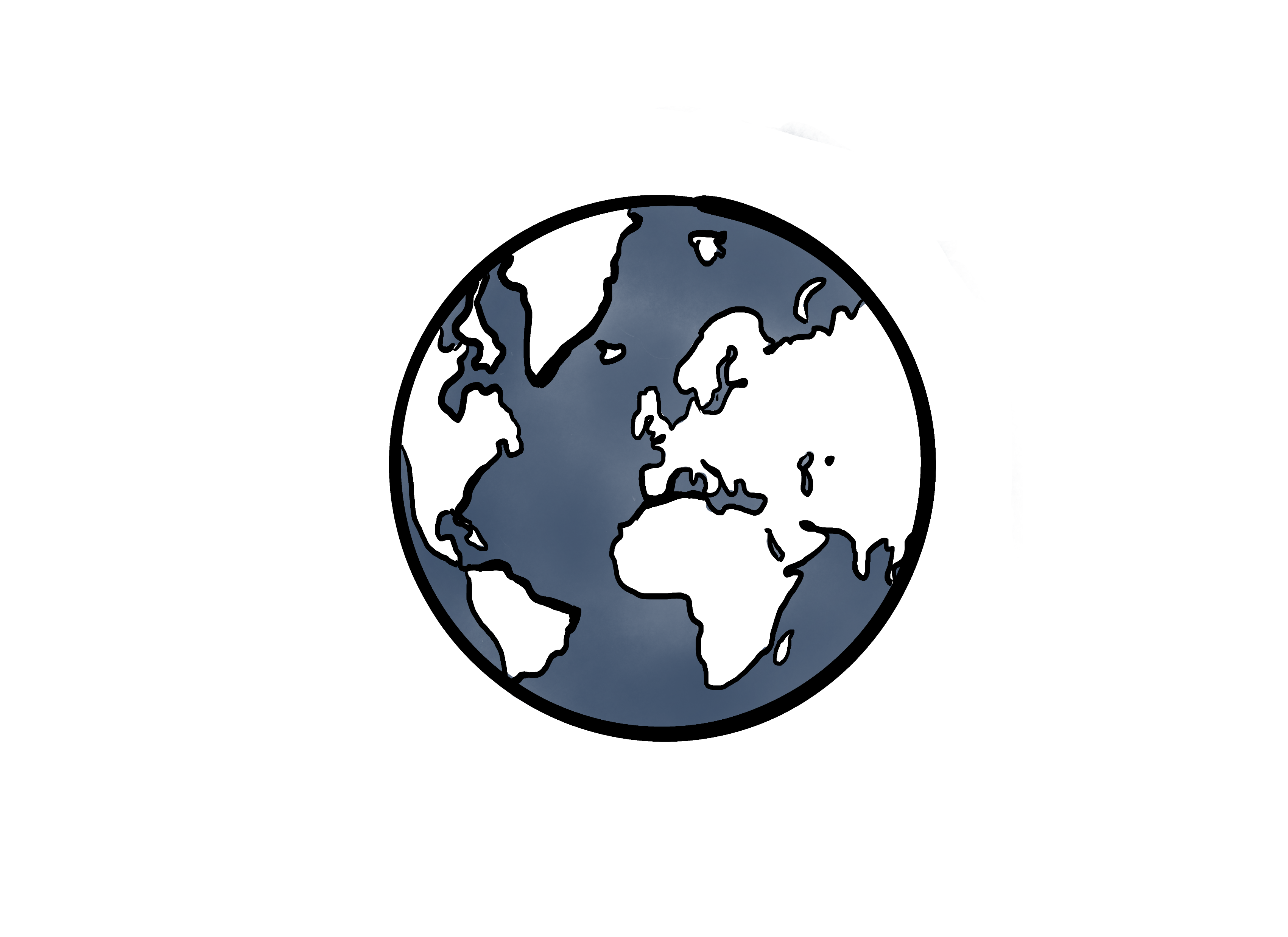 Alla uppdrag
Uppehållstillstånd för medborgare i Schweiz
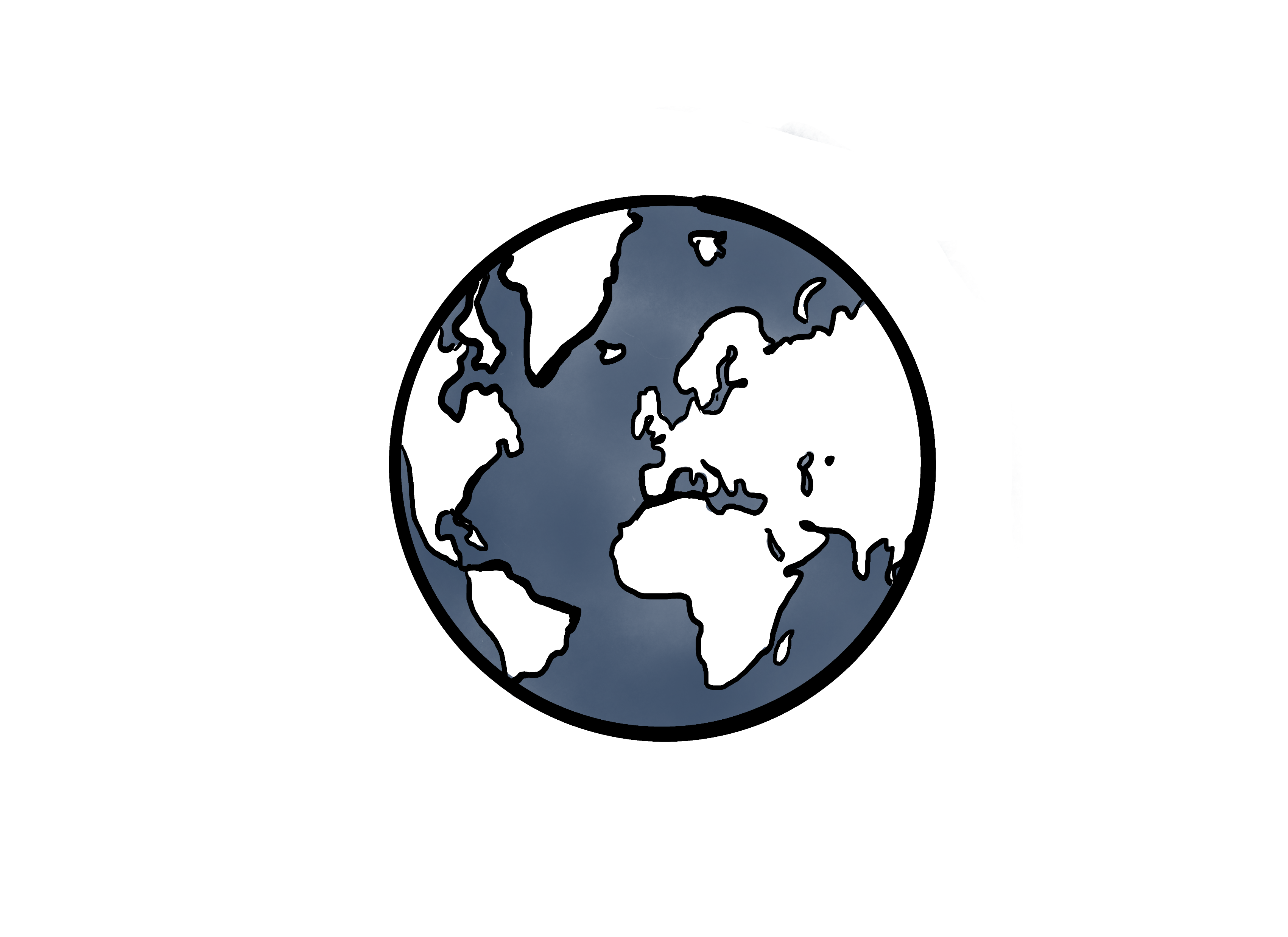 Alla uppdrag
Alla uppdrag
Varaktigt bosatt i 
EU-land
EG/EU Uppehållstillstånd
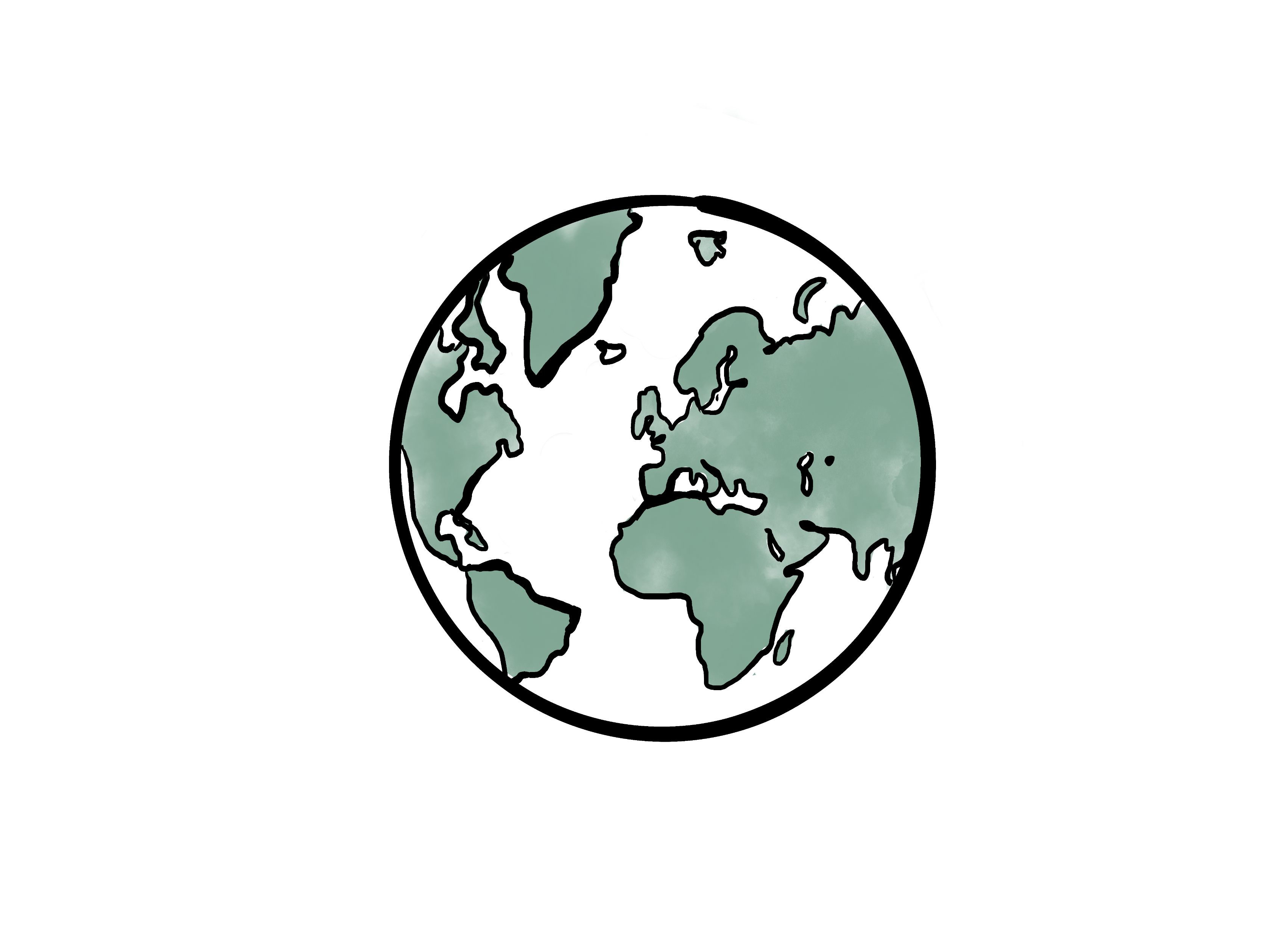 Inget krav på uppehållstillstånd men visum kan  behövas för medborgare från vissa länder. För vissa yrken (dock ej forskare och lärare.  *5 kap 2 § Utlänningsförord-ningen) krävs ett arbetstillstånd
Uppehållstillstånd för besök
Utanför EU/EES



Uppdragets tid och uppdrages art avgör tillståndet
Besökare/
Utbytesdoktorand
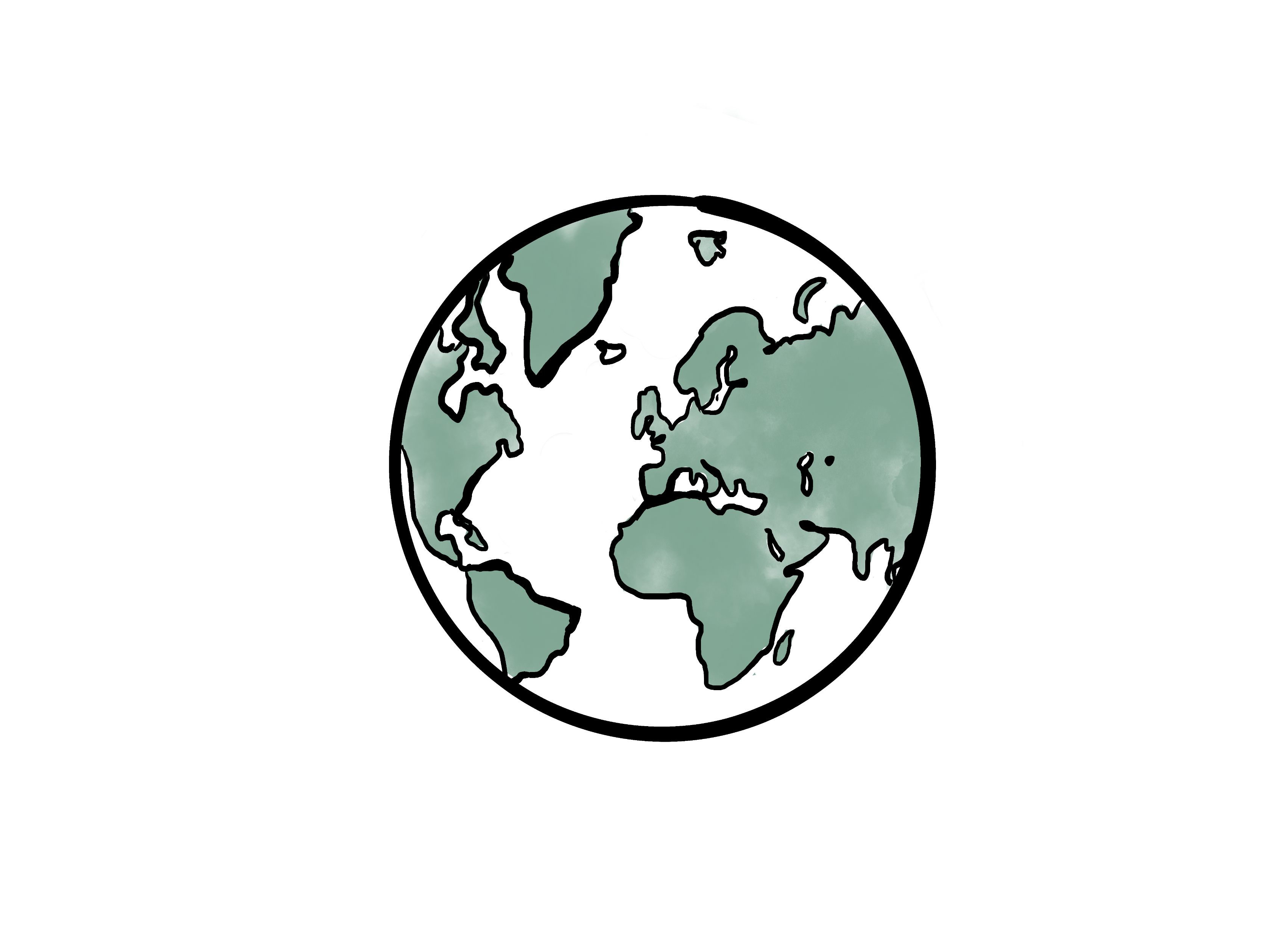 Uppehållstillstånd för doktorander
Doktorand
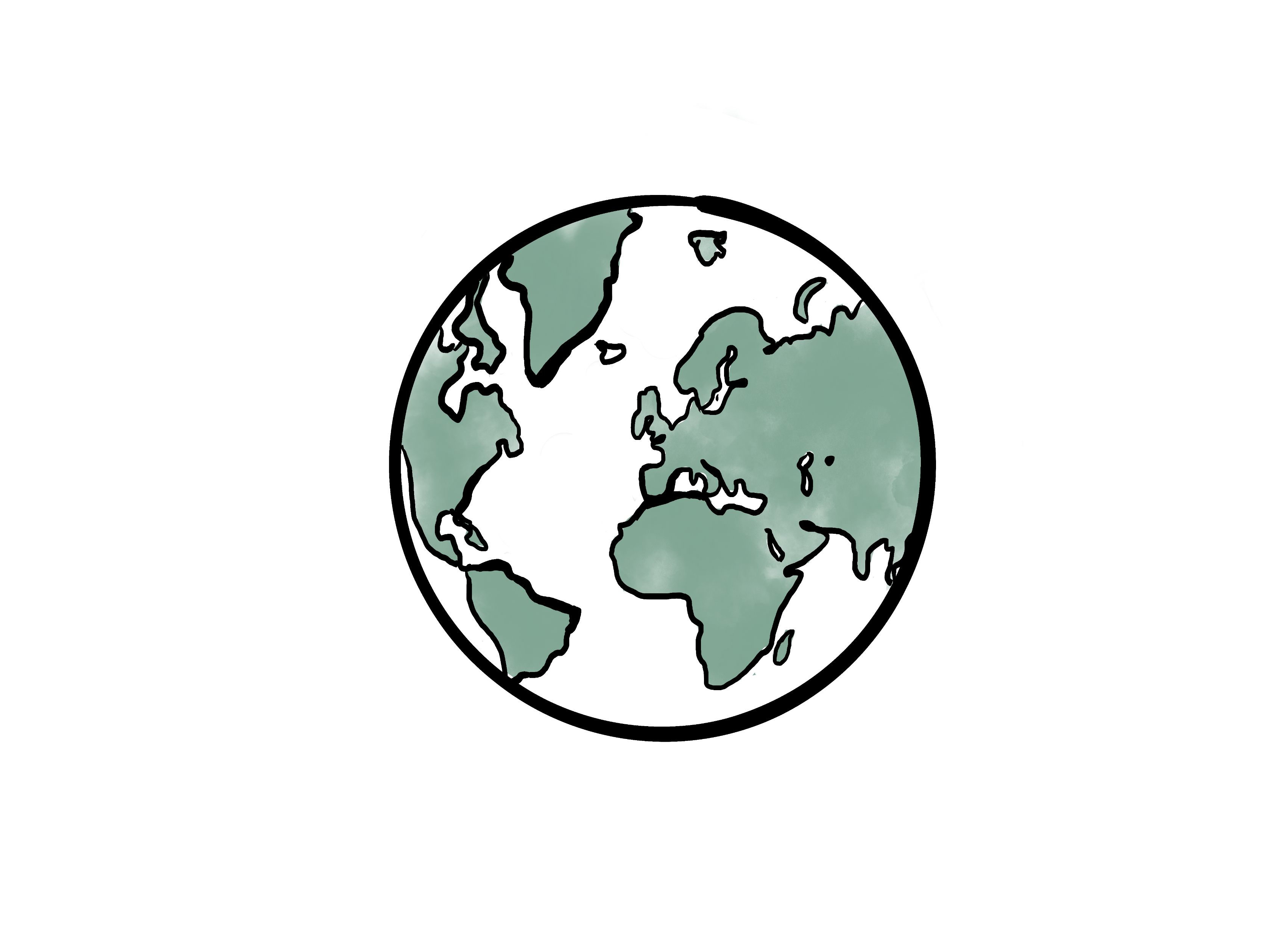 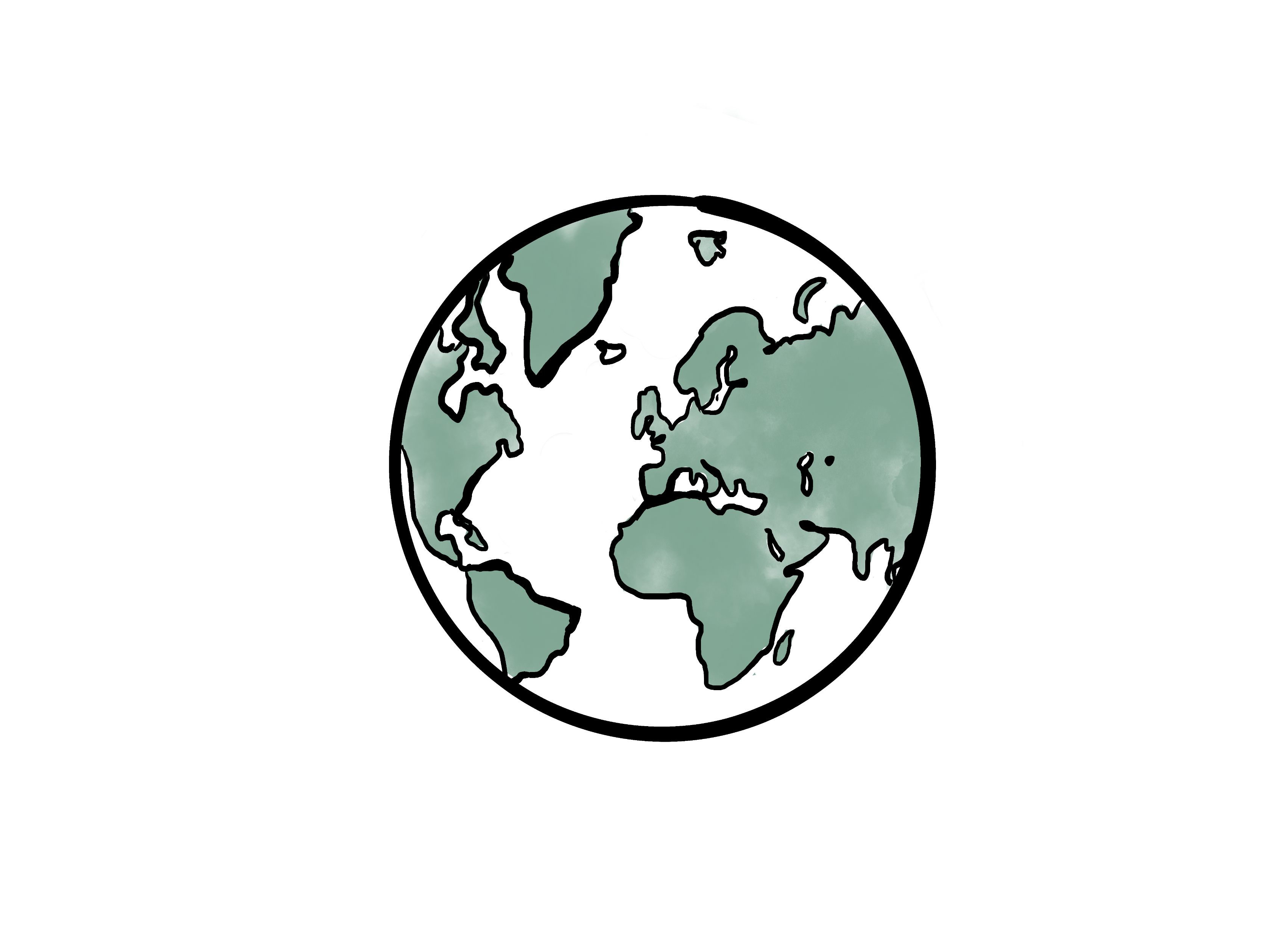 Uppehållstillstånd för forskare
Huvudsakligen forskning
Stipendiat
Anställd
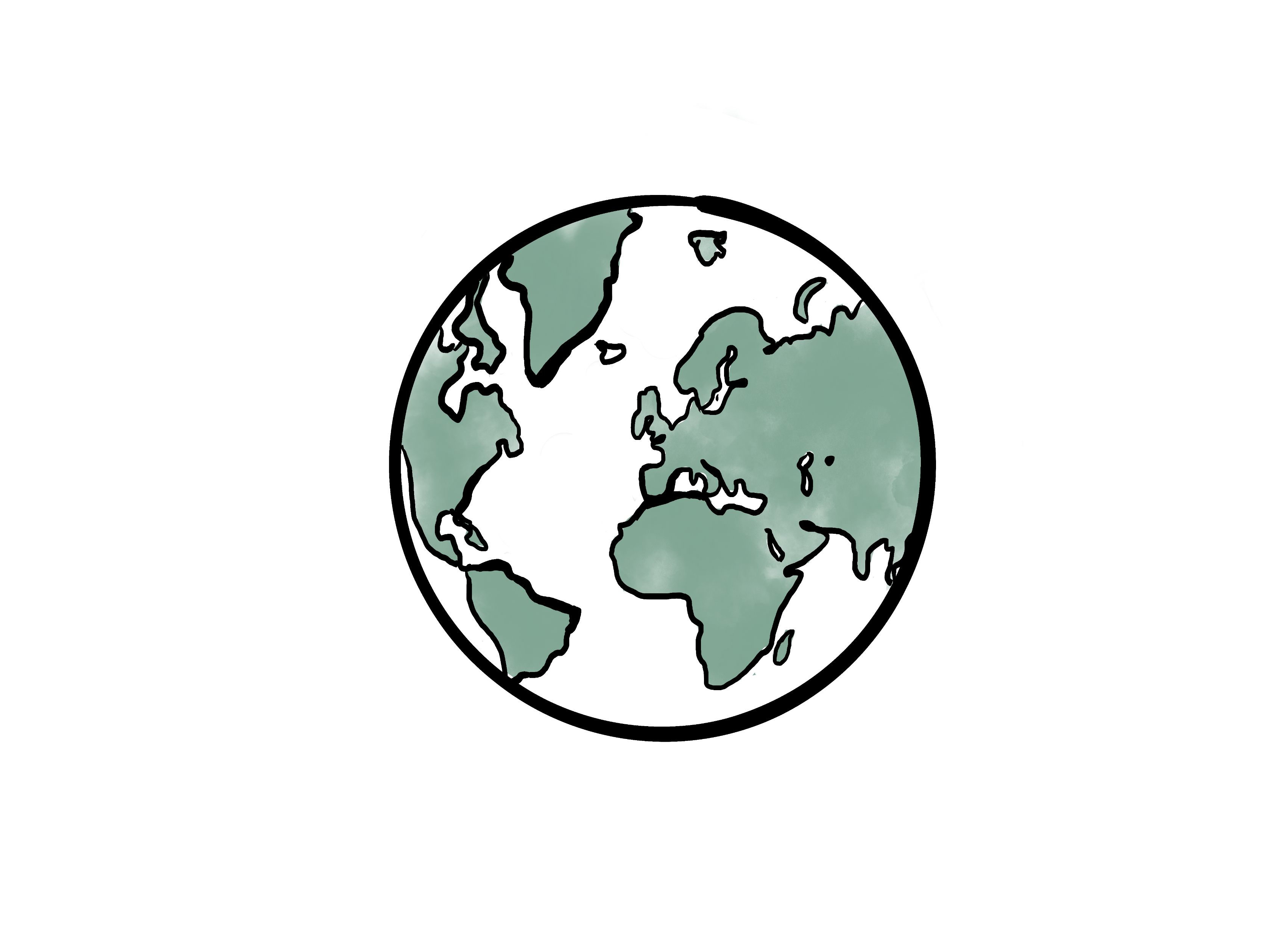 Uppehållstillstånd för forskning vid rörlighet för längre vistelse
Forskning i annat EU-land (180/360)
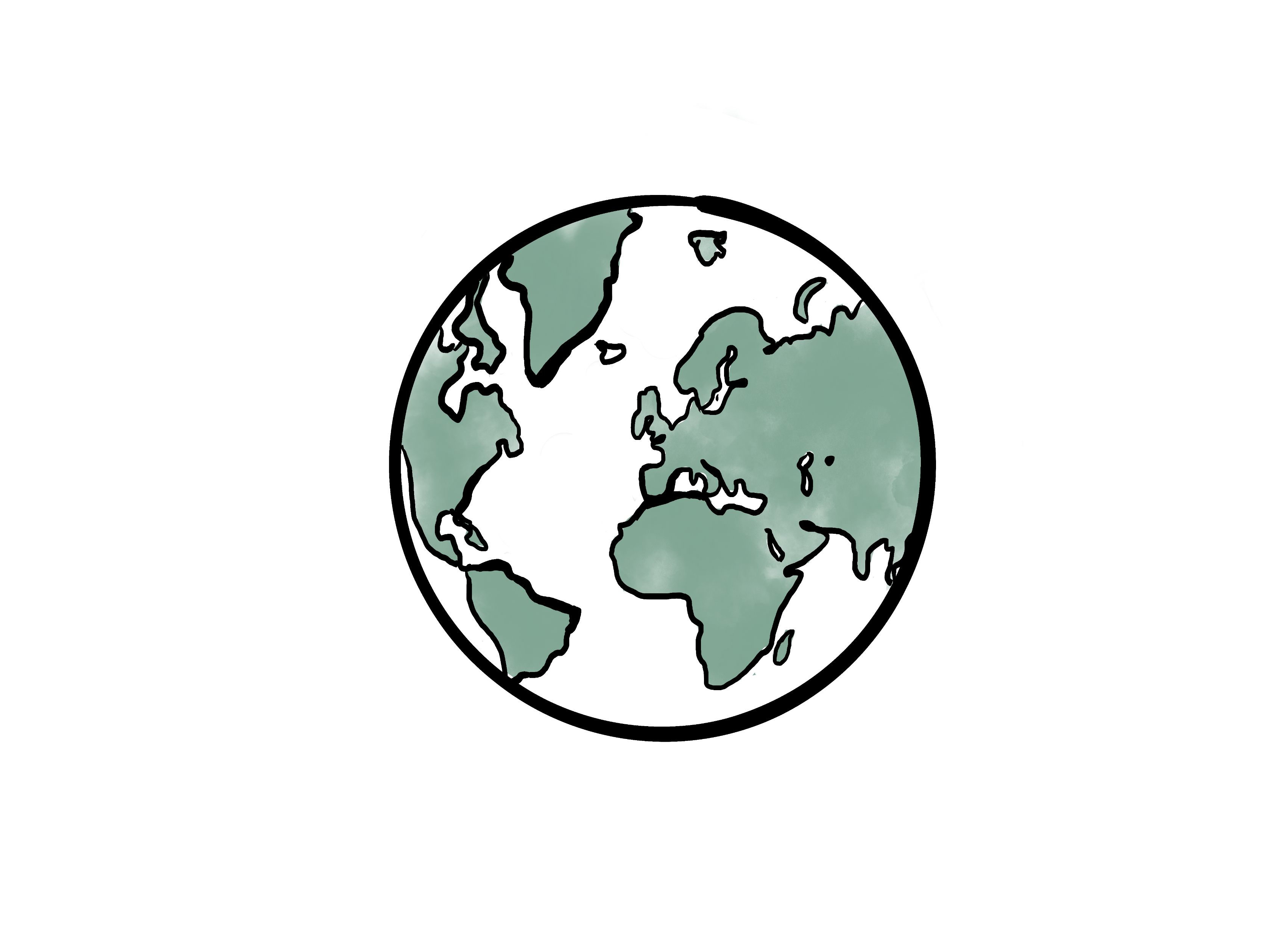 Arbetstillstånd
Ej huvudsakligen forskning
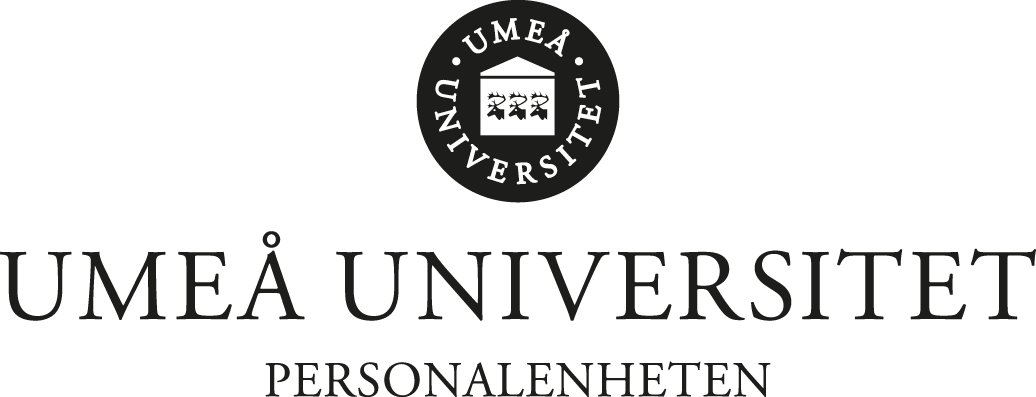